Estimate the area under a curve
Maths
Mr Clasper
‹#›
Estimate the area under a curve
1.  Here is the graph of y = x2
a) Using 1 strip, estimate the area under the curve between x = 1 and x = 5

b)  Using 2 strips, estimate the area under the curve between x = 1 and x = 5

c)  Using 3 strips, estimate the area under the curve between x = 1 and x = 5

d)  Do you think your answers are over- estimates or under-estimates?  Explain your answer.
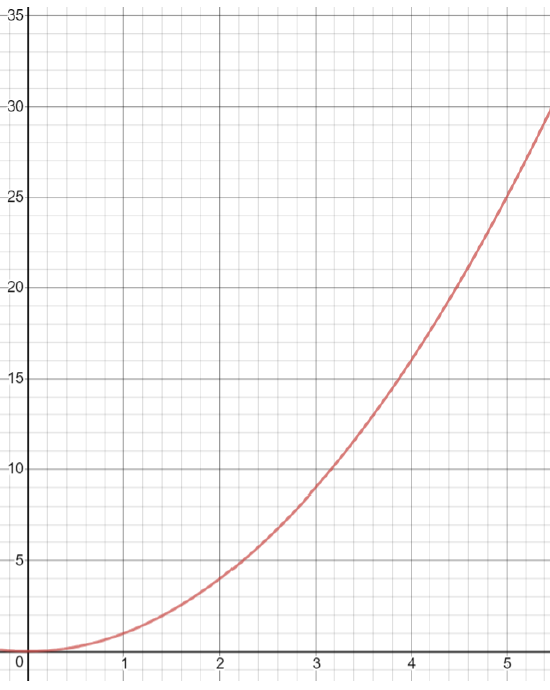 ‹#›
Image created with desmos.com
Estimate the area under a curve
2.  A train passes through a signal at time t = 0 and starts to slow down.

It comes to stop at a station 50 seconds later.

The graph opposite shows the train’s speed as it approaches the station.

Estimate how far is it between the station and the signal.
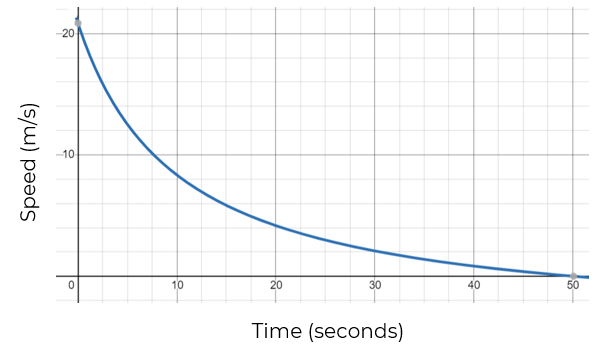 ‹#›
Image created with desmos.com
Answers
‹#›
Estimate the area under a curve
1.  Here is the graph of y = x2
a) Using 1 strip, estimate the area under the curve between x = 1 and x = 5

b)  Using 2 strips, estimate the area under the curve between x = 1 and x = 5

c)  Using 3 strips, estimate the area under the curve between x = 1 and x = 5

d)  Do you think your answers are over- estimates or under-estimates?  Explain your answer.
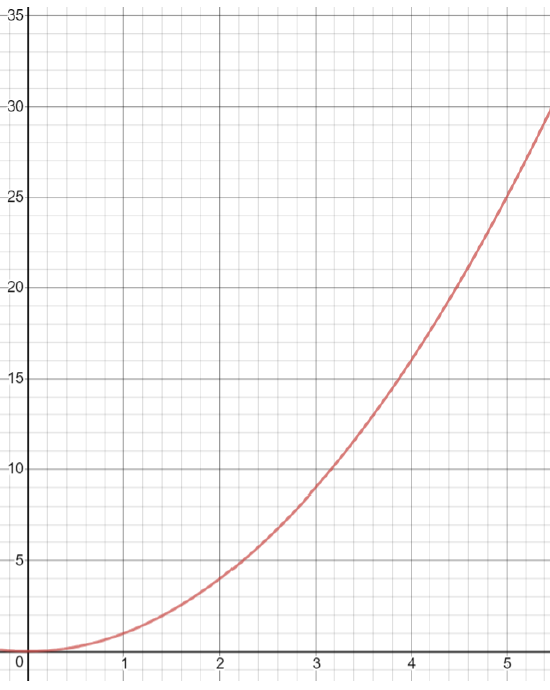 52 units2
44 units2
42 units2
Overestimate.  The area of the trapeziums are partially above the
curve.
‹#›
Image created with desmos.com
Estimate the area under a curve
2.  A train passes through a signal at time t = 0 and starts to slow down.

It comes to stop at a station 50 seconds later.

The graph opposite shows the train’s speed as it approaches the station.

Estimate how far is it between the station and the signal.
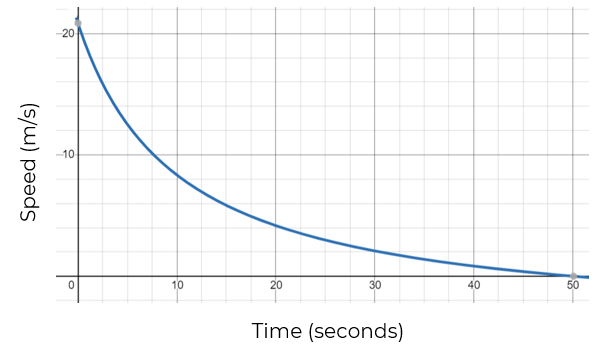 Approximately 265 metres
‹#›
Image created with desmos.com